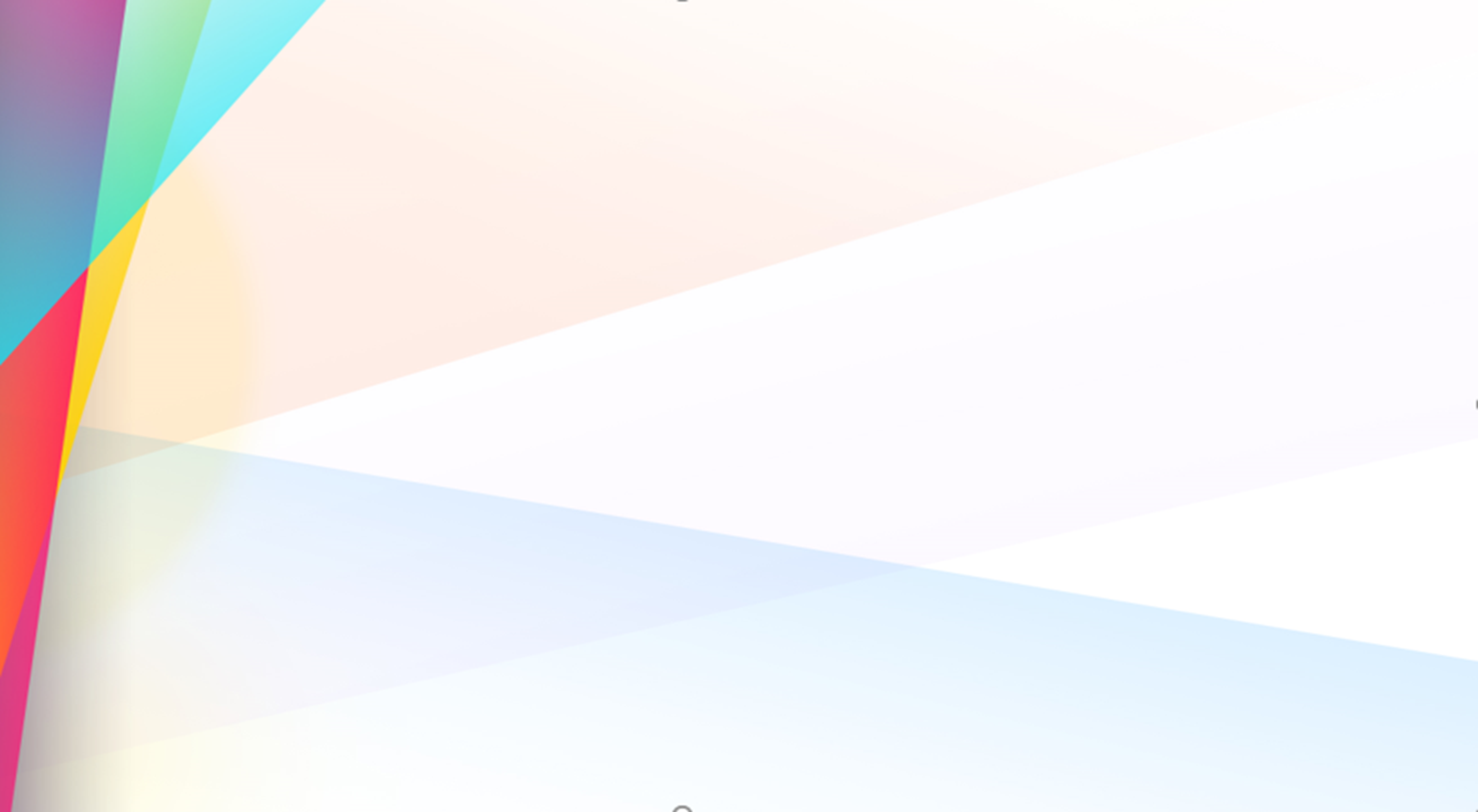 Môn: Toán
LUYỆN TẬP TOÁN
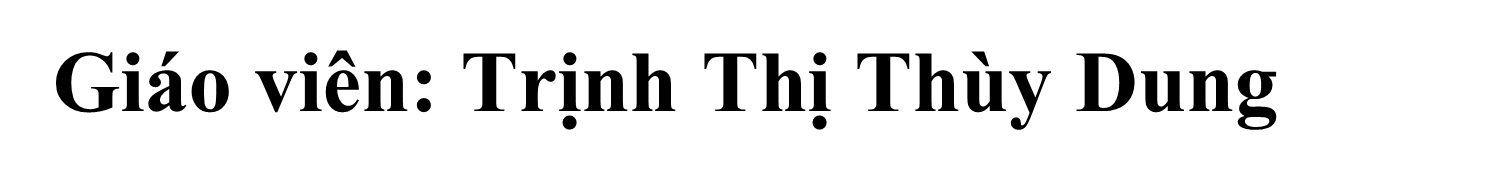 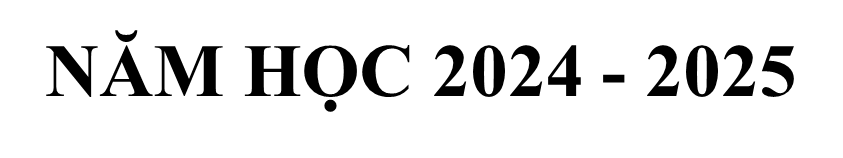 TIẾT 1 - TUẦN 21
KHỞI ĐỘNG
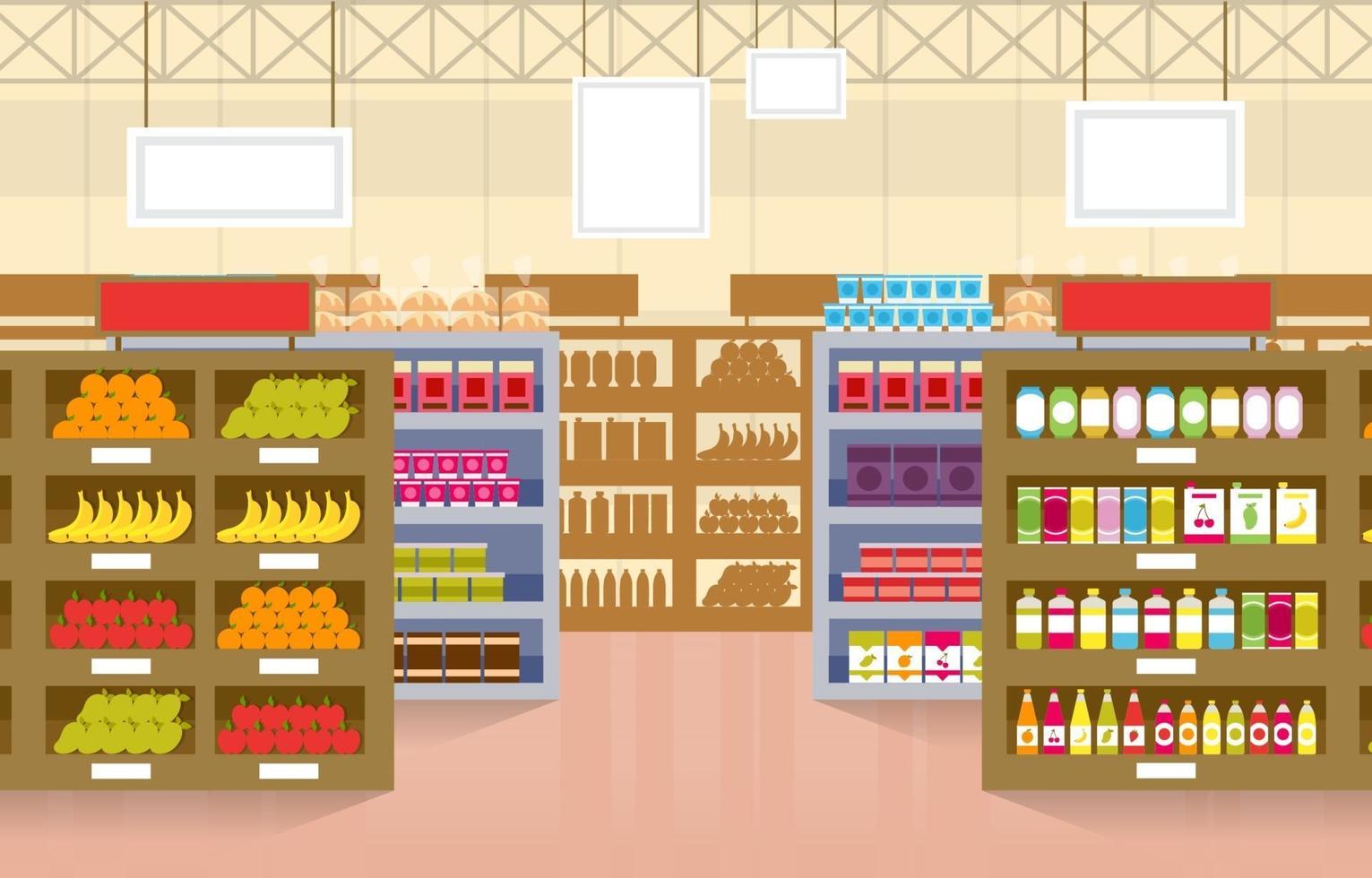 LUYỆN TẬP
1
Viết tiếp vào chỗ chấm cho thích hợp?
96 : 100 x 50 = 48 (m2)
a) 50 % của 96m2 là………………………………………
72 : 100 x 10,5 = 7, 56 (kg)
b) 10,5% của 72 kg là………………………………………
900 : 100 x 0,25 = 2, 25 (m2)
c) 0,25% của 900 m2 là………………………………………
20 000 000 : 100 x 107 = 21 400 000 (đồng)
d) 107% của 20 000 000 đồng  là………………………………………
2
Người ta làm một tuyến đường cao tốc dài 78,5 km., Sau một thời gian, đơn vị thi công đã hoàn thành 40% tuyến đường. Hỏi đơn vị thi công đã hoàn thành bao nhiêu ki-lô-mét tuyến đường cao tốc đó?
Bài giải
 Đơn vị thi công đã hoàn thành số km tuyến đường cao tốc là: 
78,5 : 100 x 40 = 31,4 (km)
                           Đáp số: 31,4 km
Một nhà sách giảm giá 5% tất cả các đồ dùng học tập nhân dịp khai giảng năm học mới. Bạn mai mua 2 bút máy và 5 quyển vở, giá mỗi bút máy là 28 000 đồng và giá mỗi quyển vở là 12 000 đồng. Hỏi sau khi giảm giá, Mai phải trả bao nhiêu tiền?
3
Bài giải
Bạn Mai mua 2 bút máy phải trả số tiền là:
 28 000  x 2 = 56 000 ( đồng)
 Bạn mai mua 5 quyển sách phải trả số tiền là:
12 000 x 5 =  60 000 (đồng)
 Bạn Mai mua 2 bút máy và 5 quyển vở hết số tiền là:
 56 000 + 60 000 = 116 000 (đồng) 
Sau khi giảm giá Mai phải trả số tiền là:
 116.000 : 100 x  (100% - 5%) = 110 200 (đồng).
                              Đáp số: 110 200 đồng
Bác Lan gửi 30 000 000 đồng và0 một ngân hàng với lãi suất 5,3%/năm. Hỏi sau một năm, tổng số tiền gửi và tiền lãi bác Lan nhận được là bao nhiêu?
4
Bài giải
Số tiền lãi bác Lan nhận được sau một năm là:
 30 000 000 : 100 x 5,3 = 1 590 000 (đồng)
Sau một năm tổng số tiền gửi và tiền lãi bác Lan nhận được là:
 30 000 000 +  1 590 000 =  31 590 000 đồng.
                                                      Đáp số: 31 590 000 đồng
VẬN DỤNG -  TRẢi NGHIỆM
Thank You